掲出例
お 客 様 各 位
兵庫県からの要請により
新型ｺﾛﾅｳｲﾙｽ感染防止のため
店先・路上等での飲酒禁止
が求められています
ご協力よろしくお願いします
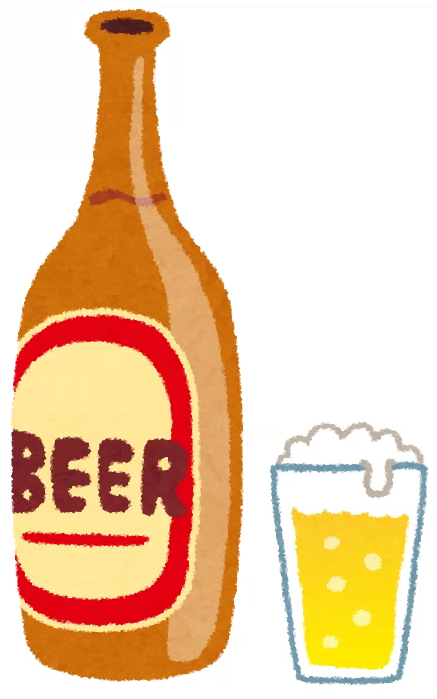 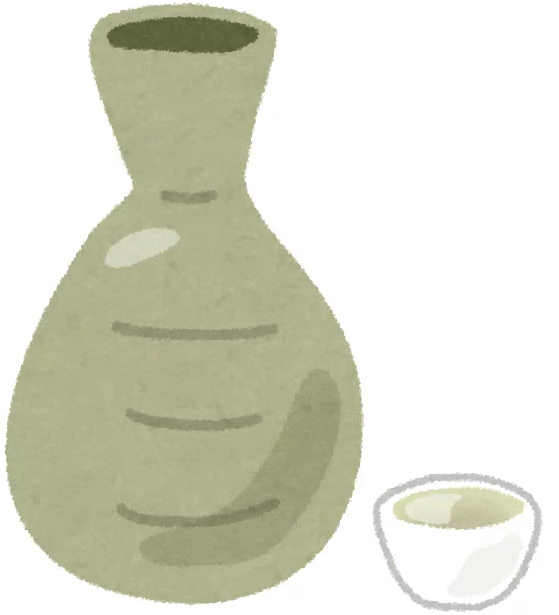 ○○○　□□店